Preliminary recommendations, tools and actionsCombined Highlights from Kathmandu and Bangkok meetings
Estelle Fach
21 October 2011
Risks examined in details in the Bangkok workshop(so far)
Bribery of public officials to register fraudulent carbon rights over particular parcels of land
Corruption that results in weak REDD+ safeguards
Undue influence to link carbon rights to State ownership of forests – thus excluding customary tenure 
Artificially inflating the baseline in order to increase the emissions reductions
Undue influence and bribery to create fraudulent licenses, land titles or carbon rights 
Undue influence and bribery to ignore breaches of REDD+ regulations
Fraud related to the distribution of benefits from REDD+ revenues
Address phase 1 risks
Address phase 2 risks
Address phase 3 risks
Assess and prepare for phase 2 and 3 risks
Assess and prepare for phase 3 risks
Some risks are a continuum !
Phase 1 risks
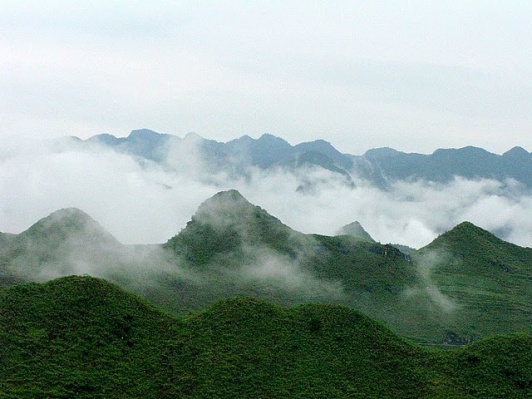 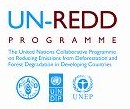 Phase 2 risks
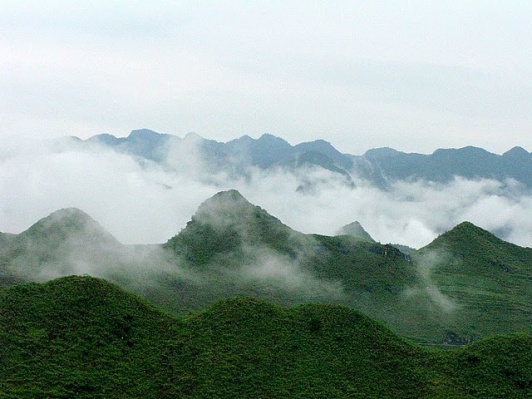 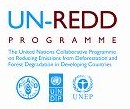 Phase 2 risks
Phase 2 risks
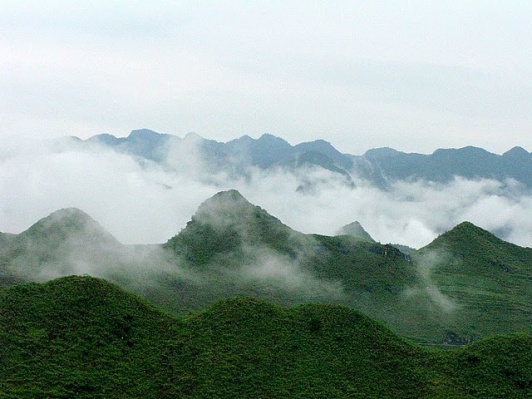 Phase 3 risks
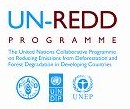 Transversal points
Preliminary actions
Corruption risk assessments / analysis of actors / integrity assessments
Overarching measures 
Transparency/access to information through establishing information management system clear accountability mechanisms
Role of watchdogs (civil society and media) with whistleblower protection mechanism
Setting up accessible recourse/complaints mechanisms
Transversal themes
Many actors, many roles 
Local and indigenous communities (including women)
Local governments and bureaucracy
Media *
Law enforcement (inc. transboundary)
National government
Anti-corruption commissions
Parliaments *
International NGOs
Justice sector *
Development partners
Challenges 
Remoteness
Time
Capacity
Political-disagreements between governments and other actors (e.g. baseline setting)
…But 
In many countries enabling or correcting laws and policies exist – need clarity, coherence and  cross – sectoral application/enforcement
All information about this meeting (presentations, materials, outcomes) will beonline on the UN-REDD Workspace at www.unredd.netunder Global/Transparent, Equitable, Accountable management of REDD+ Funds
Not a member yet ? Lost your password?
Contact admin@unredd.net